Multi-part dvd vote
“Would your library like to begin packaging and circulating multi-part fiction television series and mini-series DVD* sets together, starting with new titles in LINKcat beginning on September 1?” (*DVD includes BluRay. DVD and BluRay sets will remain distinct in the catalog).
Timeline for Tech & ILS fees
May 2 at 5 pm: Device counts completed (Still working on these)
June 1: ILS Committee approve ILS budget & Cataloging Agreement
June 16: AC approve Tech budget
SCLS compiles fees for all services with updated budgets and cost formula factors
July 7: Fees sent to libraries
July 21: Vote on fees at All Directors
Review tech and ils 2023 draft budgets
Local holds only
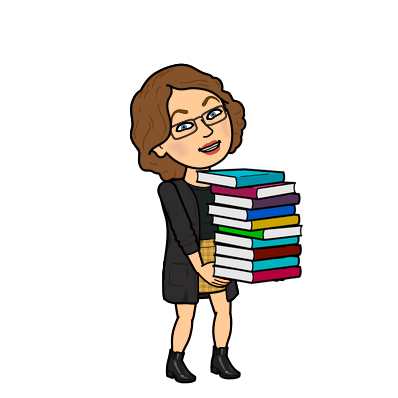 Charge: Examine the factors involved with implementing a local-holds and local-use-only policy for new materials. Gather information to assist with this charge
Local holds only—Timeline
May 20, Survey closes
May 24, Work Group meets
June 1, ILS Committee votes on pilot project (June 15 through December 30)
If pilot is approved, the project progresses as follows
Recruit pilot project participants and begin setup; pilot begins June 15
Work group continues to meet to study issues through November 30
October 5, ILS Committee decides if vote should be done by Directors (November 17) or ILS Committee (December 7)
Local holds only
Parameters for Pilot: Local Holds Workgroup will make recommendations and ILS Committee will vote
All libraries or some libraries*
Selection of some new titles or all new titles
All formats or select formats*
Length of loan (Item loan type)
Length of time materials are held for local holds (30, 60 or 90 days)*

*Survey question
Local holds only
Considerations so far & data dimensions
Will this cause an erosion of resource sharing system-wide?
Will this add another layer of collection management and processing?
Will there be a reduction in Delivery?
Will it be possible for libraries with branches to share among its branches?
Will items sit on the shelf that would otherwise be filling holds at other libraries?
Will libraries need to purchase more copies and increase their materials budgets?
Local holds only
Considerations so far & possible data dimensions – Tim Drexler
Will the time for holds to be filled increase?; Will patrons have to wait longer for items not owned by the library? 
Will total loaned/borrowing change as a result of the pilot? Will libraries who are not participating be affected? 
Will circulation go down? 
Followed by Questions